Day 3.Advanced python practice
SANGREA SHIM
TAEYOUNG LEE
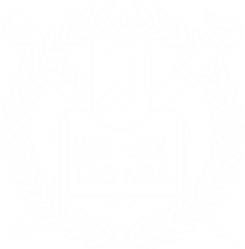 Function for string
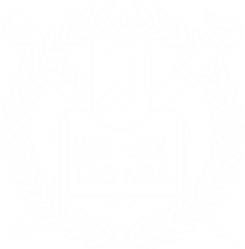 .split()
Divide string by delimiter 
Usage)
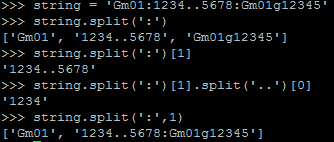 Function for string
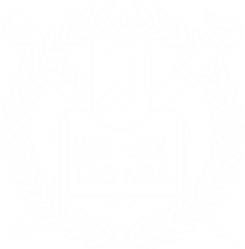 .strip()
Remove both side gap of string
.rstrip() – right strip
.lstrip() – left strip
Usage)
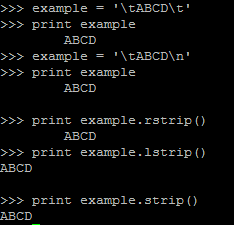 Function for string
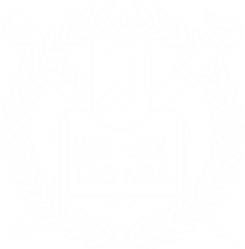 .replace(‘a’,’b’)
Replace ‘a’ to ‘b’
Usage)
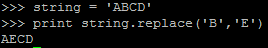 Function for string
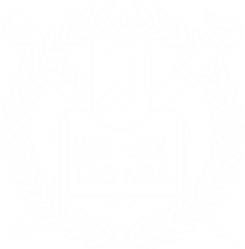 .zfill()
Filling 0
Ex) 001, 0035
Usage)
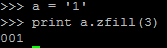 Function for list
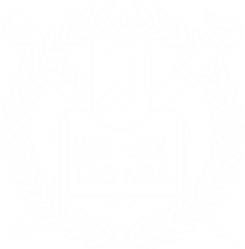 .append()
Add elements to end of list
Usage)
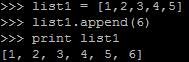 Function for list
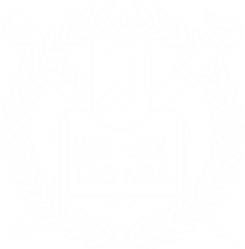 .insert()
Add elements to specific location
Usage)
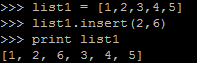 Function for list
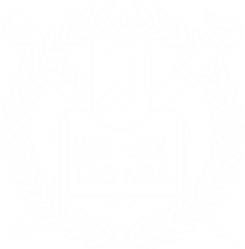 .remove()
Remove element
Usage)
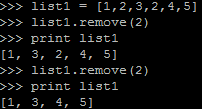 Function for list
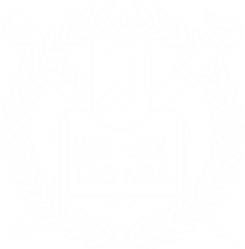 .pop()
Retrieve and remove element
Usage)
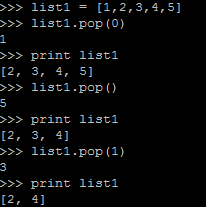 Function for list
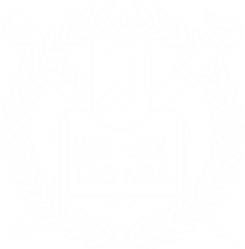 .join()
Join elements of list as string
Usage)
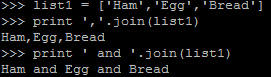 Function for list
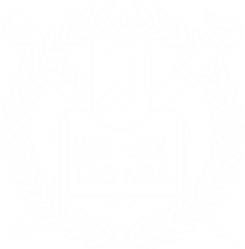 set() & list()
Remove redundancy
Usage)
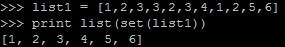 Function for dictionary
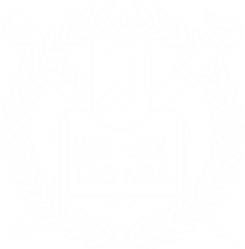 .keys() & .values()
Retrieve keys and values of dictionary as lists
Usage)
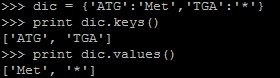 File input & output
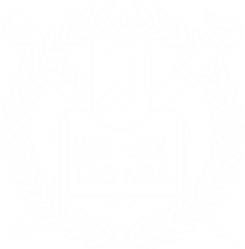 open()
Usage)
open(file_path, ‘w’) for writing
open(file_path, ‘r’) for reading
Reading file
.read()
.readline()
.readlines()
File input & output
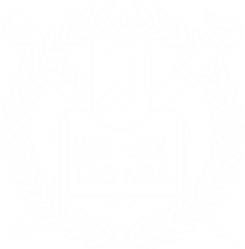 .read() – read entire file
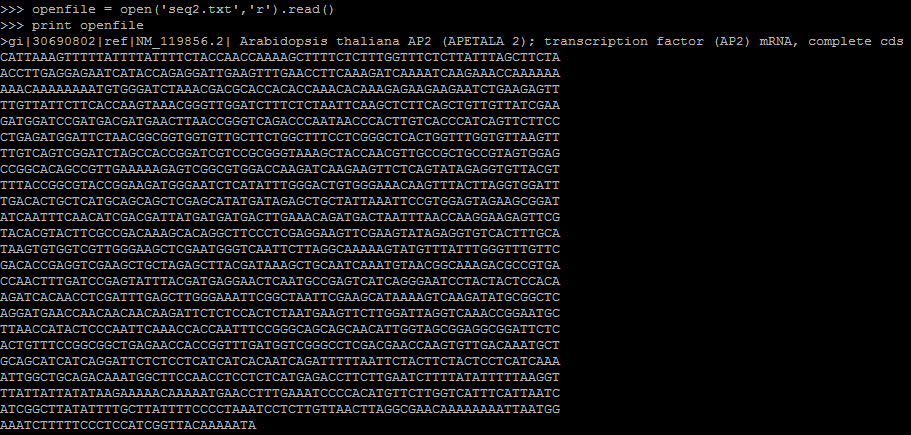 File input & output
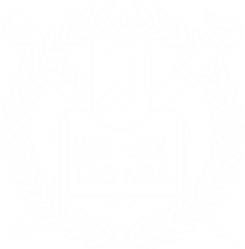 .readline() – read one line for each command
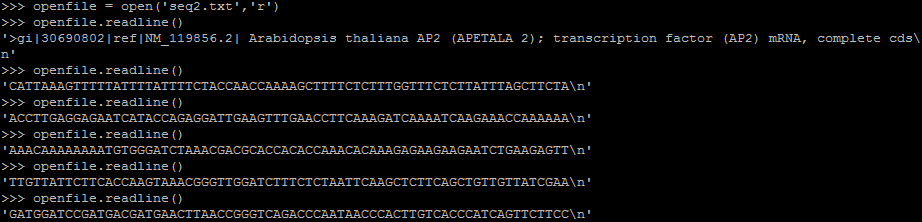 File input & output
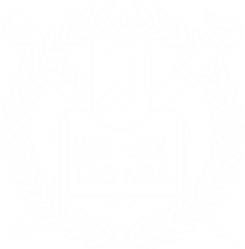 .readlines() – read all line as list
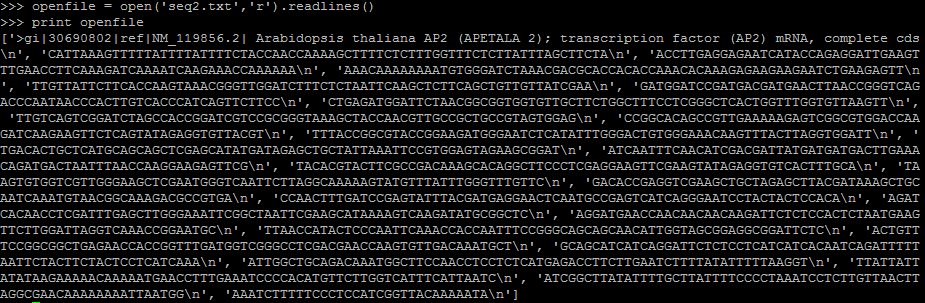 File input & output
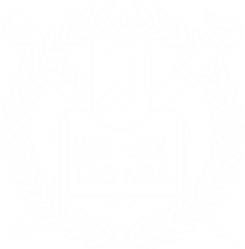 Use .readlines() with for loop
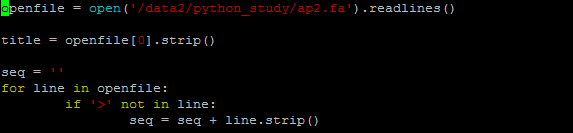 File input & output
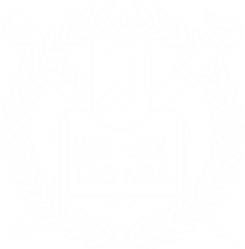 File write
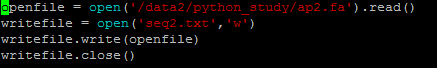 Practice
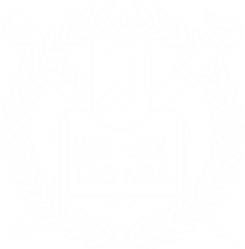 Make a file, “title.txt”, which contains “This is a sequence file”
Open the “title.txt” and print first row. Ex) “The first line is : ~”
Open /data2/python_study/ap2.fa and print it using while	Hint) you can use .readline()
Same with problem 3, but, do not print, save as a file, “seq2.txt”
Same with problem 4, but, print second word. 	Ex) “The second word is : “
Same with problem 3, but, you should set a variable ‘title’ save the first line of file and from the second line to the end should be saved into variable seq without newline character. Then, print title and seq variables
Get the codon and amino acid pairs repeatedly by standard input and loop (infinitely and if you entered ‘XXX’, the program is terminated). Then get the codon by standard input again as a key and print the value of that key
Using variable seq in problem 6, translate all the nucleotide sequences to amino acid sequence
Get a number by standard input and using variable seq in problem 6 or result of problem 8, print the next three amino acid from the number you entered	Ex) if you has PheMetGlyGlnLysTrp and you enter 3, you have to get this result “The next three amino acids are Gln, Lys, Trp”
Enter amino acid and print the position of that amino acid	Ex) if you has PheMetGlyGlnLysTrpPhe and you enter ‘Phe’, you have to get this result “The amino acid is found at 1, 7”
Converting multi-VCF to JoinMap LOC
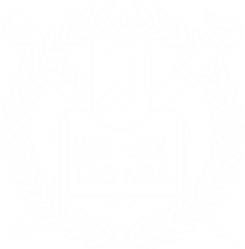 Based on the python course
 
Make converting script
That’s it for today
Q & A